Εισαγωγή στην Κοινωνική Ανθρωπολογία



Ενότητα 3: Συγγένεια





Πηνελόπη Παπαηλία

Τμήμα Ιστορίας, Αρχαιολογίας και Κοινωνικής Ανθρωπολογίας

Πανεπιστήμιο Θεσσαλίας
Συγγένεια
Συγγένεια ως αντικείμενο ανθρωπολογικής έρευνας
Οικουμενικός κοινωνικός θεσμός που παρουσιάζει μεγάλη ποικιλότητα πολιτισμικά και ιστορικά
Κλασικό ανθρωπολογικό θέμα (ιδιαίτερα της βρετανικής κοινωνικής ανθρωπολογίας)
[Speaker Notes: Η μεθοδολογική αρχή της πολιτισμικής σύγκρισης
καθολική διάσταση της ανθρώπινης εμπειρίας & μοναδικότητα κάθε πολιτισμού]
Λέξεις για τη συγγένεια (ΙΑΚΑ 2014)
[Speaker Notes: οι δικές μας λέξεις για τη συγγένεια]
Ορισμός της συγγένειας
1. Κοινωνικός δεσμός μεταξύ ατόμων που συνδέονται σε δίκτυα ειδικών δικαιωμάτων και υποχρεώσεων
Δικαιώματα όπως
Κληρονομία, διαδοχή αξιωμάτων, επάγγελμα, τόπος εγκατάστασης, συμμετοχή σε συλλογικότητες
Υποχρεώσεις όπως 
εργασία, αποδοχή συζύγου, τεκνοποίηση, συμμετοχή σε πολέμους, κτλ.
Η σημασία της συγγένειας ως κοινωνικού θέσμου
Δημιουργία της αίσθησης της ασφαλείας, σταθερότητας
Φροντίδα, αλληλοβοήθεια
Η ταυτότητα σχετίζεται άμεσα με τη συγγένεια («Ποιανού είσαι»;), το «εμείς» (vs. «οι Άλλοι») 
Σχέσεις εξουσίας (ηλικία, φύλο)
Αναπαραγωγή της κοινωνίας 
Ανατροφή των παιδιών
Κοινωνική – επαγγελματική ένταξη
Μετάδοση πολιτισμικών αξιών
ΑΝΑΠΑΡΑΓΩΓΗ των σχέσεων εξουσίας – ΈΜΦΥΛΕΣ , ΗΛΙΚΙΑΚΕΣ, ΤΑΞΙΚΕΣ = συντηρητική λειτουργία  
Ιστορική συνέχεια
Η συγγένεια αποτελεί ολικό κοινωνικό φαινόμενο
ΠΟΛΙΤΙΚΗ
Πολιτική σταθερότητα ιδιαίτερα σε περιπτώσεις που δεν υπάρχει κρατική δομή, συγκρότηση πολιτικών δομών, υποχρεώσεις στον πόλεμο, κεντρική μεταφορά για το έθνος, σχέσεις πατρωνίας, νεποτισμού/ κτλ.
ΟΙΚΟΝΟΜΙΑ
οικογενειακή οικονομική δραστηριότητα, μεταβίβαση επαγγελματική γνώσης, μεταβίβαση οικονομικών πόρων (κληρονομιά (πρωτοτόκια), προίκα
Κοινή ουσία
Οι συγγενικές σχέσεις βασίζονται σε πολιτισμικές ιδέες περί «κοινής ουσίας»
Στις δυτικές κοινωνίες
Ιδέα ότι αυτή η κοινή ουσία είναι το ΑΙΜΑ (βασίζεται στη βιολογία δηλαδή)
το «αίμα νερό δεν γίνεται» 
Κοινό «γενετικό υλικό» («τεστ DNA»)
Στην Ελλάδα (συγγένεια «εξ’ αίματος», «υπολογίζεται» = ιδέα ότι υπάρχουν «βαθμοί» συγγένειας)
Σε άλλες κοινωνίες η συγγένεια ΔΕΝ βασίζεται στο αίμα
Η δικιά μας άποψη για τη συγγένεια δηλαδή είναι ΣΧΕΤΙΚΗ, όχι οικουμενική
To γενετικό επιχείρημα ΔΕΝ «στέκει» = η οικειότητα που νιώθουμε με άλλους συγγένεις, ο «βαθμός» συγγένειας, στην πράξη δεν υπολογίζεται με όρους «γενετικού υλικού»
Μητέρα-Πατέρας-Παιδί & αδέλφια μεταξύ τους μοιράζονται ½ του γενετικού υλικού
Γιαγιά/Παππούς-εγγόνια & θείοι-ανίψια μοιράζονται ¼ του γενετικού υλικού
Εξάδελφοι & προγιαγιά/προπάππους μοιράζονται 1/8 του γενετικού υλικού)
Πέρα από το «αίμα»
Πώς δημιουργούνται ή αναπτύσσονται συγγενικές σχέσεις όταν δεν υπάρχει δεσμός αίματος; 
Συγγένεια ως επίκτητος; Γίνεσαι ή γεννιέσαι «αδελφός», «μητέρα», κτλ.
Συγγένεια εξ’ αίματος = «consanguinity»
Συγγένεια εξ’ αγχιστείας = «affinity»
Συγγένεια πέρα από το αίμα
1. Μέσω γάμου και συμβίωσης (συγγένεια εξ’ αγχιστείας)
2. Τεχνητή συγγένεια (nurture kinship) – υιοθεσία, θετοί γονείς, μητριά-πατριός, ετεροθαλή αδέλφια
3. Πνευματική συγγένεια = Νονός- νονά & βαφτισιμιός, στο Μεξικό «Compadrazgo» (cο-parenthood)
Συγγένεια πέρα από το αίμα
συλλογικότητες με εναλλακτικά αφηγήματα συσχετικότητας που βασίζονται σε κοινά ενδιαφέροντα, πίστη, κτλ., 
Συχνά εκφράζονται μέσα από το ιδίωμα του «αίματος» και της «συγγένειας»
«Εν Χριστώ Αδελφοί και Αδελφές»
«Αδελφότητες»- «Greek Life»
«Blood brothers»
Κατά μια έννοια, η ιδέα της «τεχνητής» ή της «πνευματικής» συγγένειας είναι προβληματική γιατί προϋποθέτει 
	-την προτεραιότητα της βιολογικής συγγένειας
	-δεν προβληματίζει κατά πόσο ΚΑΙ Η ΒΙΟΛΟΓΙΚΗ 	συγγένεια βασίζεται στην εμπειρία της συβίωσης 	σε κοινό νοικοκυριό, σε κοινό τόπο (κοινό βίωμα, 	κοινή ιστορία), στις σχέσεις και ιστορίες 	αλληλεγγύης και φροντίδας
Ίσως τελικά το «‘Νερό’ ‘αίμα’ γίνεται»;
Πολλές πρόσφατες ταινίες του Hollywood αφορούν την αναζήτηση της οικογένειας και νέες μορφές συντροφικότητας και συσχετικότητας πέρα από σχέσεις αίματοςΓιατί ;
Εξωσωματική γονιμοποίηση
Πολλαπλασιάζονται οι πιθανές «μητέρες» και «πατέρες»
Μάνα είναι μόνο μία... ;;;;Νέοι μέθοδοι αναπαραγωγής
Παροχή ωαρίου, κυοφορία, ανατροφή – δεν συμπίπτουν σε μια γυναίκα. 
Το σπέρμα και το ωάριο μπορεί να προέρχονται από «τρίτους»
Η κυοφορία μπορεί να γίνει από παρένθετη μητέρα (η όποια δεν έχει δώσει το γενετικό υλικό)
Οικογένειες ομοφυλοφίλων
π.χ., δυο μητέρες, δυο πατέρες 
To παιδί μπορεί να συλλαμβάνεται με γενετικό υλικό του ζευγαριού ή όχι
Η ανθρωπολογική μελέτη της συγγένειας
Κλασικές και σύγχρονες προσεγγίσεις
Ορισμός συγγένειας
2. οι συγγενικές ομάδες που συγκροτούνται σε κάθε κοινωνία (π.χ., ομάδα καταγωγής)
3. H ορολογία που χρησιμοποιείται (από ανθρωπολόγους) για την ταξινόμηση των συγγενών και για τη διάκρισή τους από μη-συγγένεις 
Η συγγένεια αποτελεί ταξινομικό σύστημα
Πώς ορίζω την ομάδα συγγένειας στην οποία ανήκω; Ποια τα όριά της;
Πυρηνική οικογένεια ή εκτεταμένη οικογένεια; 
Σχέση με γιαγιά/παππού; Με ξαδέλφια;
Ο ρόλος του πολιτισμού, της οικονομίας;
Εκτεταμένη οικογένεια («το σόι»)
Τρεις (ή περισσότεροι) γενιές
Σε πολλές κοινωνίες εκτεταμένες οικογένειες αποτελούν τη βασική μονάδα κοινωνικής οργάνωσης
Φτωχές και πλούσιες οικογένειες συχνά έχουν εκτεταμένη μορφή – γιατί;
Πυρηνική οικογένεια
2 γενιές (Γονείς + παιδιά)
Συνηθισμένη μορφή οικογένειας σε δυτικές κοινωνίες (λόγω της αστικοποίησης, κινητικότητας, βιομηχανικής οικονομίας)
Δυτικό ιδεώδες (νεωτερικότητα)
ΠΑΡΟΔΙΚΗ, ΜΗ-ΣΤΑΘΕΡΗ μορφή οικογένειας
Εξάρτηση σε θέσμους που δεν βασίζονται σε συγγένεια για να «επιβιώσουν» (νηπιαγωγεία, γηροκομεία, νοσοκομεία, κτλ.)
[Speaker Notes: In other human societies, at other times, the nuclear family is submerged within larger, more important groups of kin, or it is virtually non-existent.
 
[Example: the Nayar; a community without nucle 


Η πυρηνική οικογένεια είναι μη-σταθερή, παροδική 
Αντίθετα, οι ομάδες καταγωγής (descent groups) είναι σταθεροί (διατηρούνται πέρα από τη ζωή των ατόμων), αναφορά σε κοινό πρόγονο
Τεχνικές και τεχνολογίες διαιώνισης μιας οικογενειακής ομάδας;]
Tharavad = μονάδα οικογένειας
Nayar (Ινδία)
Δεν υπάρχει έννοια της πυρηνικής οικογένειας
Μητρογραμμική καταγωγή, μελετήθηκε πολύ από ανθρωπολόγους
50-80 άτομα (μέχρι και 200) σε ένα tharavad
Οι γυναίκες μένουν σε ξεχωριστό σπίτι, άνδρες έρχονται για επίσκεψη
δεν υπάρχει πια
[Speaker Notes: H σημασία που αποδίδεται στην πυρηνική  οικογένεια διαφέρει από κοινωνία σε κοινωνία (σε κάποιες κοινωνίες δεν υπάρχει καν ως έννοια) 

αλλά ήταν πολύ μελετημένη περίπτωση από ανθρωπολόγους]
Στις περισσότερες ανθρώπινες κοινωνίες, η πυρηνική οικογένεια υπάρχει, αλλά συνήθως ενσωματώνεται/ «χάνεται» σε μεγαλύτερες, πιο μόνιμες ομάδες = οι λεγόμενες «ομάδες καταγωγής» (descent groups).
Μονογραμμική καταγωγή
Αμφιπλευρική καταγωγή
Αμφιπλευρική καταγωγή
Οι πόροι μπορούν να μεταβιβαστούν μέσω των συγγενών τόσο του πατέρα όσο και της μητέρας
Θεωρούμε ότι έχουμε «ξαδέλφια» και από τη μεριά του πατέρα και της μητέρας
Δυσκολό να δημιουργηθεί μια συγκροτημένη ομάδα, «ρηχή» γενεαλόγια 
Στις περισσότερες χώρες της Ευρώπης κ μεγάλο τμήμα της Βόρειας Αμερικής – 1/3 του κόσμου
Μονογραμμική καταγωγή
Πατρογραμμική αρχή – μεταβίβαση της ιδιότητας του μέλους/ ή των πόρων μέσω της ομάδας γραμμικής καταγωγής του πατέρα
Μητρογραμμική αρχή – μεταβίβαση της ιδιότητας του μέλους/ ή των πόρων μέσω της ομάδας γραμμικής καταγωγής της μητέρας

Οι ανθρωπολόγοι έχουν ασχοληθεί κυρίως με τέτοιες δομές συγγένειας. Γιατί;

Κυριαρχούν σε αγροτικές , μη-βιομηχανικές κοινωνίες. Δεν χαρακτηρίζονται από ευελιξία, κινητικότητα και εύκολη πρόσβαση στους πόρους της ομάδας. ΓΙΑΤΙ;
[Speaker Notes: Η βρετανική κοινωνική ανθρωπολογία θεωρεί ότι το «κλειδί» της συγγένειας βρίσκεται στην «καταγωγή» – ή Γαλλική παράδοση στις «συμμαχίες» που δημιουργούνται μέσω γάμων

ΠΡΟΓΟΝΟΣ – ΑΠΟΓΟΝΟΣ – σημαντικές έννοιες]
Κλαν vs. ομάδες γραμμικής καταγωγής
Τα κλαν αποτελούν ευρύτερες και λιγότερο συγκροτημένες ομάδες σε σχέση με τις ομάδες γραμμικής καταγωγής 
Τα μέλη της ομάδας γραμμικής καταγωγής έχουν έναν κοινό πρόγονο και γνωρίζουν τους ενδιάμεσους κρίκους, ενώ τα κλαν δηλώνουν έναν κοινό πρόγονο αλλά δεν μπορούν να κατονομάζουν τα ενδιάμεσα πρόσωπα
Πρόγονοι = ηρωικές μορφές, ακόμα και ζώο ή φυτό (τοτέμ),
θρύλοι, θρησκευτικό/ τελετουργικό προσκύνημα
[Speaker Notes: Κλαν -- Αρχαίοι Ρωμαίοι, Εβραίοι, Σκωτσέζοι,  Pathan στο Β. Πακιστάν]
O «υπολογισμός» της συγγένειας
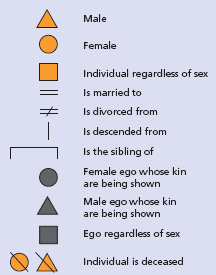 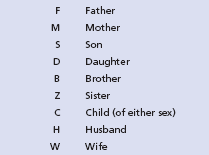 [Speaker Notes: ΜΑΚΕ OUR OWN CHARTS]
http://umanitoba.ca/faculties/arts/anthropology/tutor/index.html
Kinship tutor
Πατρογραμμική καταγωγή
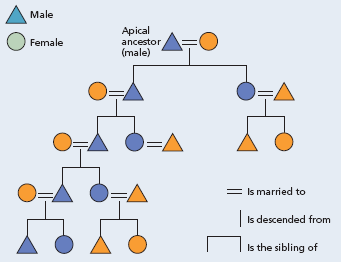 Σαρακατσάνοι
[Speaker Notes: Συσχέτιση οικονομίας και συγγένειας. Κτηνοτροφία μεγάλων κοπαδιών. Χρειάζονται πολλά μέλη της οικογένειας για τη φροντίδα τους.]
[Speaker Notes: Σαρακατσανοι αρχες 20ου αιωνα]
Zadruga
Εκτεταμένη οικογένεια των μουσουλμάνων της δυτικής Βοσνίας. Η πυρηνική οικογένεια ‘ενσωματώνεται’ σ’ αυτήν.  Πατρογραμμική, πατροτοπική.
Μητρογραμμική καταγωγή
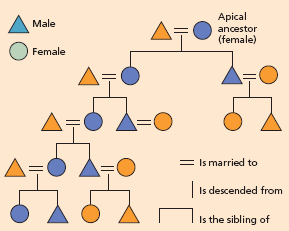 [Speaker Notes: Βρίσκεται σε κάποιες ελληνικά νησιά 

Η μητροπλευρική οικογένεια συσχετίζεται απασχόληση των ανδρών στη θάλασσα, (αλιεία, ναυτιλία).]
Σημαντικές «υποσημειώσεις»...
ΥΠ. 1. Όταν υπάρχουν ομάδες καταγωγής δεν σημαίνει ότι δεν αναπτύσσονται σχέσεις με συγγενείς της μητέρας/ πατέρας (και το αντίστροφο) 

ΥΠ. 2. Μητρογραμμική καταγωή δεν σημαίνει «μητριαρχία». Άνδρες συνέχιζουν να έχουν πολλά πολιτικά αξιώματα και να ελέγχουν πόρους (στους Nayar, ο αδελφός της μητέρας είναι αρχηγός)
Πατροτοπικότητα (patrilocality) – οι νεόνυμφοι διαμένουν με την οικογένεια του άνδρα, συνδέεται με την πατρογραμμική καταγωγή: οι γυναίκες φεύγουν , είναι «ξένες»
Μητροτοπικότητα (matrilocality) - οι νεόνυμφοι διαμένουν με την οικογένεια της γυναίκας, συνδέεται με την μητρογραμμική καταγωγή
Νεοτοπικότητα (neolocality)- οι νεόνυμφοι διαμένουν σε νέα κατοικία (αμφιπλευρικά συστήματα, πυρηνική οικογένεια)
Όροι συγγένειας
Υποδεικνύουν την πολιτισμική κατασκευή της συγγένειας = ποιος είναι «κοντά», ποιος «μακρυά»
Σε συστήματα πατρογραμμικής καταγωγής διάκριση γίνεται μεταξύ μητροπλευρικών (συγγενείς από την πλευρά της μητέρας) και πατροπλευρικών (συγγενείς από την πλευρά του πατέρα)
Ένας όρος μπορεί να συμπεριλαμβάνει περισσότερους γενεαλογικούς τύπους συγγένειας 
Π.χ. σε ορισμένες κοινωνίες, ο όρος «αδελφός» αναφέρεται σε όλα τα αρσενικά μελή που ανήκουν στην ίδια γενιά, ενώ ο όρος «πατέρας» σε όλους τους άνδρες της προηγούμενης γενιάς
[Speaker Notes: Σημαντικό γιατί οι δυο συγγενείς που ονομάζονται με τον ίδιο όρο θεωρούνται ότι μοιράζονται σημαντικά κοινωνικά χαρακτηριστικά]
Ορολογία (ημική vs. ητική κατηγορία
Γενεαλογικός τύπος συγγένειας (ητική κατηγορία), «αντικειμενική» περιγραφή , π.χ, ο πατέρας του αδελφού 
Όρος συγγένειας (ημική κατηγορία), «υποκειμενική» περιγραφή, περιγραφή μέσα από το συγκεκριμένο σύστημα συγγένειας, π.χ., θείος
«Μπατζανάκης»
Γενεαλογικός τύπος (ητική κατηγορία) = η σχέση δυο ανδρών που έχουν παντρευτεί αδελφές 
Όρος συγγένειας στην ελληνική κοινωνία (ημική κατηγορία) = μπατζανάκης
«Νύφη»
(Στην ελληνική κοινωνία) Γενεαλογικός τύπος =Γυναίκα που πρόκειται να παντρευτεί σε σχέση με το μελλοντικό άντρα της («ο γαμπρός») & η παντρεμένη γυναίκα σε σχέση με τους γονείς του άνδρα της, ή με τα αδέρφια του άντρα της
Το αγγλικό bride έχει μόνο την πρώτη σημασία, όχι τη δεύτερη
Families We Choose: Lesbians, Gays, Kinship 
(Kath Weston)
Συγγένεια= ΔΕΣΜΟΣ – ΠΡΟΣΤΑΣΙΑ- ΑΛΛΗΛΟΣΤΗΡΙΞΗ
Στο βιβλίο της Weston οι συνομιλητές της αναρωτιούνται αν «το αίμα νερό δεν γίνεται» γιατί συχνά εγκαταλείπονται από την οικογένειά τους όταν μαθαίνουν για το σεξουαλικό προσανατολισμό τους
Οικογένεια = δεσμοί που «αντέχουν» στο χρόνο, ουσιαστική συναισθηματική και υλική στήριξη, δεν βασίζεται αποκλειστικά σε βιολογικές σχέσεις , νέες μορφές συσχετικότητας
Ήρθε το τέλος της συγγένειας;
Για ανθρωπολόγους πάντως δεν έχει γίνει «ρήξη» με μια προηγούμενη κατάσταση όπου η συγγένεια βασίστηκε στη βιολογία

Οι ανθρωπολόγοι πάντα έβλεπαν τις γενεαλογικές / γονεϊκές σχέσεις ως πολιτισμικές κατασκευές, τη συγγένεια ως πολιτισμικό προϊόν/ ιστορικό αποτέλεσμα, όχι βιολογική προϋπόθεση

Κριτική της αναγωγής των πολιτισμικών φαινομένων στη βιολογία/ φύση/ αίμα /σώμα
Νέες ανθρωπολογικές μελέτες της συγγένειας – ανανέωση της προβληματικής
μελετούν τη χρήση νέων μεθόδων αναπαραγωγής 
Νέοι τρόποι συμβίωσης, συσχετικότητας, αλλά και γαμήλιων σχέσεων
Κριτική της «κανονικότηας» και έκθεση της  εξουσίας πίσω από την επικράτηση αυτής της σύμβασης, πολιτική διάσταση (εμπλοκή του κράτους, βιοπολιτική)
ΓΑΜΟΣ
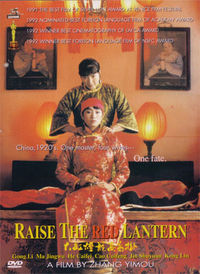 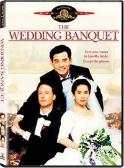 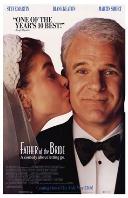 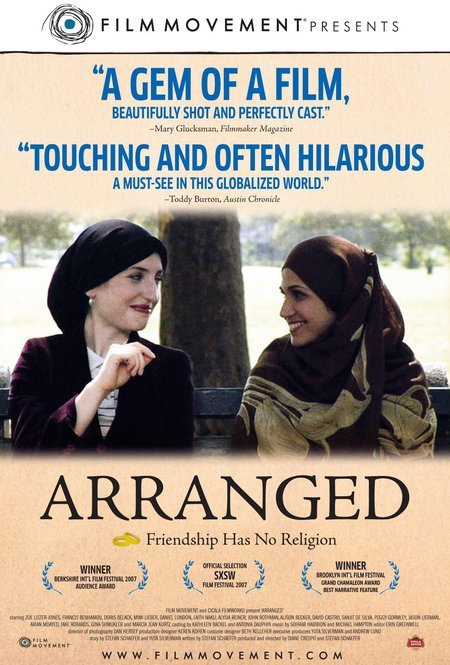 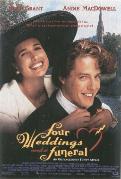 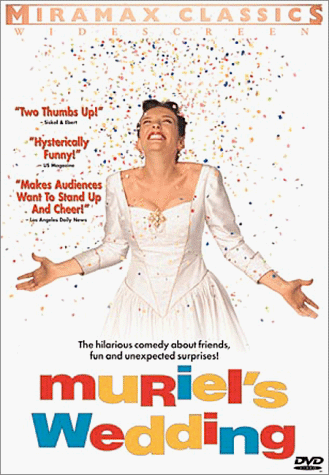 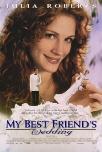 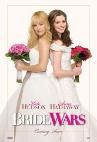 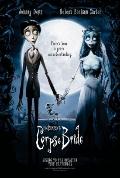 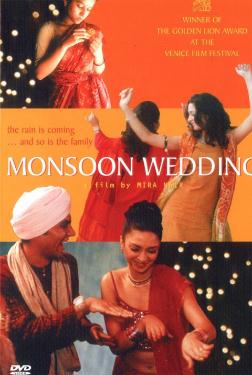 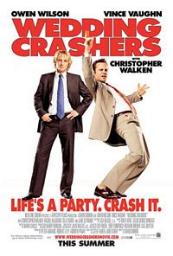 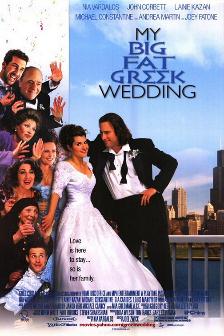 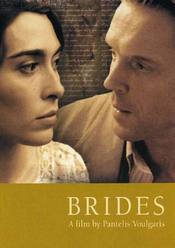 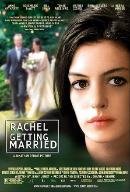 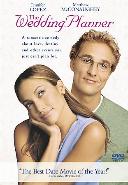 Λέξεις φοιτητριών / φοιτητών, 2014
[Speaker Notes: Δικές μας λέξεις]
Λέξεις φοιτητριών / φοιτητών, 2014
Χαρακτηριστικά;
Ζευγάρι (ή περισσότερα άτομα...)
Άτομα διαφορετικού φύλου (ή ιδίου...)
Σεξουαλικές σχέσεις (αποκλειστικές ή όχι...)
Τεκνοποίηση , νομιμοποίηση της τεκνοποίηση
Συναισθήματα (αγάπη; σεβασμός;)
Δημιουργία/ ενσωμάτωση σε συγγενικού δικτύου
Τελετουργίες 
*(μεγάλη ποικιλία στη μορφή του γάμου, τόσο πολιτισμικά όσο ιστορικά
Ας πάρουμε το πρώτο χαρακτηριστικό - το «ζευγάρι»
Μονογαμία (ζευγάρι)
Πολυγαμία – πολυγυνία (ένας άνδρας περισσότερες της μίας γυναίκας) , πολυανδρία (μια γυναίκα περισσότερους του ενός συζύγου)
μονογαμία κατά συρροήν
σε χώρες όπου απαγορεύται η πολυγαμία , μέσω διαζυγίων, δυνατότητα απόκτησης πολλαπλών συζήγων ΄κατά συρροήν’
‘Δεύτερο νοικοκυριό’ = ερωτική σχέση εκτός γάμου
[Speaker Notes: Δεν είναι συνηθισμένη η πολυγαμία, αλλά η πολυγυνία πιο συνηθισμένη από την πολυανδρία (απόδειξη δύναμης και πλούτου). 
Πολυανδρία – Νότια Ασία , αδελφική πολυανδρία όταν δεν υπάρχουν πόροι (μια γυναίκα ‘μοιράζεται’ ανάμεσα σε αδέλφια), λίγοτεροι διάδοχοι]
Δικαιώματα & υποχρεώσεις
Ο γάμος αναφέρεται σε κανόνες, έθιμα, υποχρεώσεις
που διαμορφώνουν μια ειδική σχέση μεταξύ ενηλίκων, 
συνήθως (αλλά όχι αποκλειστικά) μεταξύ ανδρών και γυναικών, 
που συζούν και έχουν σεξουαλικές σχέσεις,
καθώς και τη σχέση τους με τα τέκνα τους και με τους συγγενείς των συζύγων τους.
Ο γάμος αποτελεί νομιμοποίηση των σχέσεων που αφορούν τις σεξουαλικές σχέσεις, την τεκνοποίηση, το φύλο και τη συγγένεια
Νομοθετικά καθεστώτα
Από κοινωνία σε κοινωνία ο ορισμός του γάμου διαφέρει
διαφορετικές κανόνες μεταβίβασης κληρονομιάς
αριθμός συζύγων (πολυγαμία)
φύλο συζύγων
διαδικασία διαζυγίου / συσχέτιση με θρησκευτικές κανόνες
Σύμφωνο συμβίωσης – ομόφυλα ζευγάρια
http://www.real.gr/DefaultArthro.aspx?page=arthro&id=461129&catID=3
Ο γάμος γίνεται μεταξύ «ατόμων» ή μεταξύ «ομάδων»;
Μεταθανάτιοι γάμοι
Το «ζευγάρι» δεν έχει τόση σημασία, σε σχέση με την οικογένεια/ομάδα καταγωγής  
Η προτεραιότητα της «συνέχειας» της ομάδας
ΓΑΜΟΣ ΦΑΝΤΑΣΜΑ
O γάμος μιας γυναίκας με έναν άνδρα που έχει πεθάνει (δεν *ήταν* παντρεμένοι πριν από το θάνατό του)
συνήθως ο αδελφός του πεθαμένου άνδρα παίρνει τη θέση του. Γίνεται ο γαμπρός δηλαδή. Στη συνέχεια αν κάνει παιδιά όμως θεωρούνται παιδιά του αδελφού του 
Αυτός θα είναι ο βιολογικός πατέρας τους = αλλιώς γεννήτορας. 
Ο αδελφός που έχει πεθάνει είναι ο «κοινωνικός πατέρας»
Ο πεθαμένος άνδρας = πατέρας
[Speaker Notes: Γάμος φάντασμα Νούερ, Μεγάλη δυστυχία να πεθαίνει ένας άνδρας χωρίς απογόνους
Γάμος του «φαντάσματος» = Ένας συγγενής (π.χ., αδελφός) στη θέση του πεθαμένου. 
Αυτός ο (ζωντανός) άνδρας είναι ο γεννήτορας των παιδιών που προκύπτουν από το γάμο. Ο (νεκρός) είναι ο πατέρας τους. Τα παιδιά είναι δικά του. 
Δύσκολο αργότερα για τον άνδρα αυτό να παντρευτεί και να κάνει παιδιά – επομένως θα χρειαστεί μετά από το θάνατό του να γίνει πάλι ένα γάμο φάντασμα]
Σοροράτο (γυναικαδελφογαμία) ο χήρος υποχρεώνεται να παντρεύεται με την αδελφή της νεκρής γυναίκας του (με την κουνιάδα του)
Λεβιράτο  (ανδραδελφογαμία) η χήρα υποχρεώνεται να παντρεύεται με τον αδελφό του θανόντος συζύγου της (ομάδα πατρογραμμικής καταγωγής ελέγχει τη γυναίκα και τα παιδιά)  

**και στις δυο περιπτώσεις μια νεκρή γυναίκα αντικαθίσταται με μια ζωντανή...
To σενάριο του «μοντέρνου», «δυτικού» «ελεύθερου» γάμου αγάπης μεταξύ ανεξαρτήτων ανθρώπων vs. ο «προξενιό» του «κλαν»
Είναι όμως “τυφλή” η αγάπη;
H κυρίαρχη στις «δυτικές» κοινωνίες αντίληψη ότι ο γάμος πρέπει να θεμελιώνεται στον αγνό έρωτα, ο οποίος μπορεί να καταλύσει ακόμα και τα ταξικά σύνορα, είναι πραγματικά περίεργη, αν την εξετάσει κανείς συγκριτικά. (Eriksen)
Θα μπορούσες να φανταστείς να παντρευτείς με άτομο...
Από άλλο μέρος της Ελλάδας; Από πόλη (αν είσαι από χωριό), ή το αντίστροφο; 
Από άλλη κοινωνική τάξη;
Από άλλη εθνοτική ομάδα;
Από άλλη χώρα; 
Άλλης ηλικίας (με μεγάλη διαφορά ηλικίας);
Άλλης φυλής (race); 
Άλλης θρησκείας;
Ιδίου φύλου (σύμφωνο συμβίωσης;)
NA MHN ΠΑΝΤΡΕΥΤΕΙΣ;

Σε ποιες από τις παραπάνω επιλογές πιστεύεις θα αντιδρούσε πιο επικριτικά η οικογένειά σου; το κοινωνικό περίγυρο;
Ενδογαμία υποχρέωση να παντρευτεί κανείς εντός ομάδας
Εξωγαμία υποχρέωση να παντρευτεί κανείς εκτός ομάδας
Βασιλική ενδογαμία
Γάμοι μεταξύ αδελφών
Σε Ευρωπαϊκές χώρες μεταξύ ξαδέλφων
Διατήρηση πόρων, λιγότεροι διάδοχοι, διατήρηση βασιλικής «ιδιαιτερότητας» σε σχέση με τους «κοινούς θνητούς»
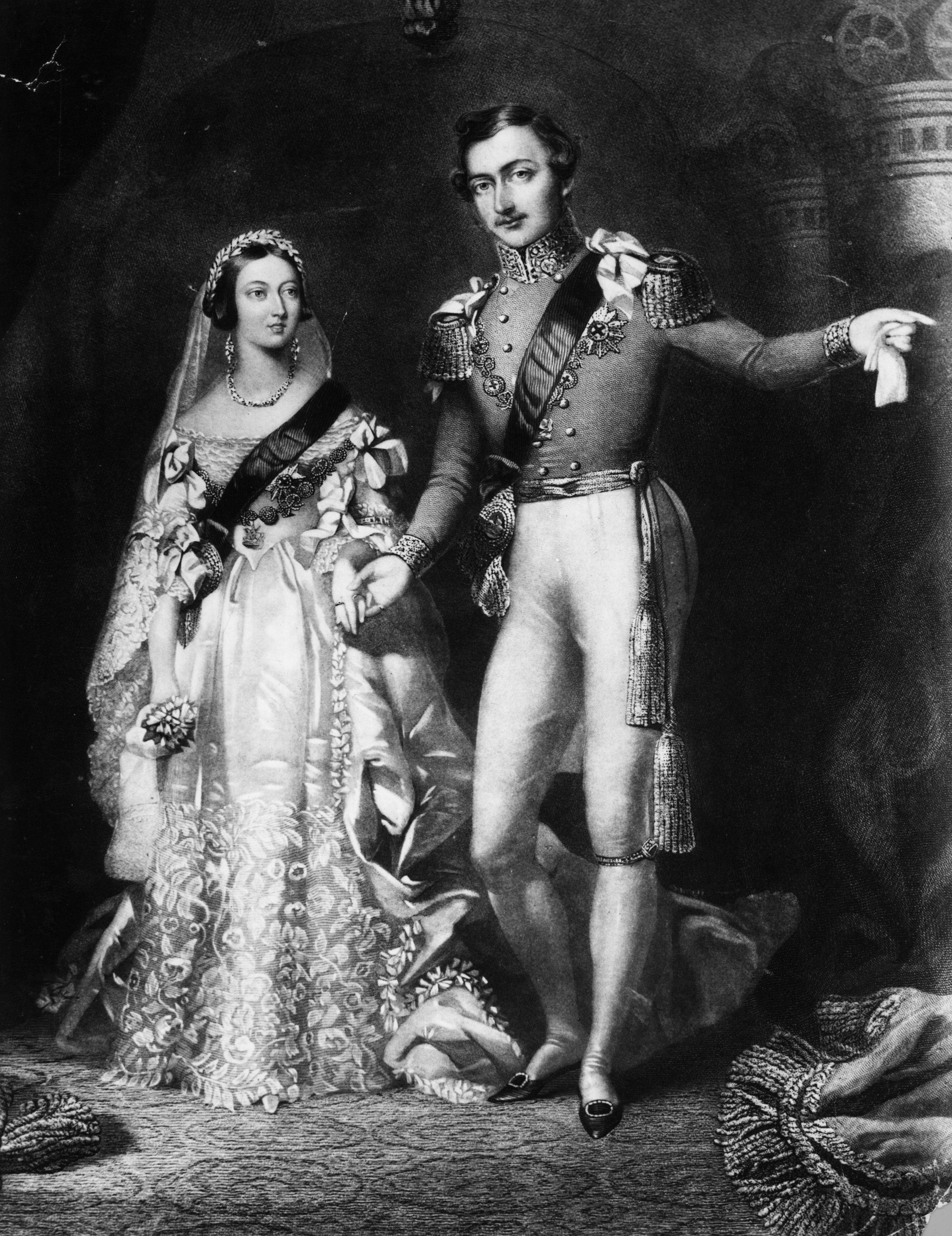 [Speaker Notes: Victoria / Αlbert]
Ενδογαμία
Η ενδογαμία θέτει εξωτερικό όριο στο εύρος των γαμήλιων συντρόφων
Αποδοκιμασία αν υπερβεί κανείς τα εκάστοτε πολιτισμικά ‘σύνορα’ (τάξη, φυλή, θρησκεία, εθνότητα, κάστα)
Στις κοινωνίες με το πρότυπο του «ελεύθερου» γάμου όμως υπάρχει πολύ μεγάλο ποσοστό ενδογαμίας σε ταξικό, θρησκευτικό, εθνοτικό, κτλ. Επίπεδο
Εξωγαμία
υποχρέωση να παντρευτείς εκτός ομάδας
μετατρέπει ξένους σε συγγενείς
βοηθάει στη δημιουργία και διατήρηση ενός ευρύτερου κοινωνικού δικτύου
και στη δημιουργία συμμαχιών ανάμεσα σε ομάδες (ακόμα εχθρικές)
Το ταμπού της αιμομιξίας
Εξωγαμία (και ο γάμος γενικότερα) συνδέεται με το «ταμπού της αιμομιξίας»
[Speaker Notes: Το συμπέρασμα των ανθρωπολόγων = ταμπού εναντίον της αιμομιξίας εξασφαλίζει την εξωγαμία]
Το ταμπού της αιμομιξίας = δεν επιτρέπονται σεξουαλικές σχέσεις μεταξύ ανθρώπων που ΘΕΩΡΟΥΝΤΑΙ «κοντινοί συγγενείς»

ΟΧΙ βιολογική εξήγηση (αποφυγή των «γενετικών» ανωμαλιών), αλλά πολιτισμική --γιατί ;
[Speaker Notes: Αιμομιξία = δεν επιτρέπονται σεξουαλικές σχέσεις με κάποιον που θεωρείται ότι είναι από την ίδια ομάδα
Οικουμενική αρχή - αλλά αυτό που θεωρείται αιμομιξία διαφέρει από κοινωνία σε κοινωνία]
Παράλληλα ξαδέλφια //Σταυρωτά ξαδέλφια
[Speaker Notes: (από αδελφή του πατέρα/ αδελφό της μητέρας) = Σ

(από αδελφή της μητέρας/ αδελφό του πατέρα) = Π]
σε πατρογραμμικές / μητρογραμμικές ομάδες καταγωγής
Παράλληλα ξαδέλφια – «αδέλφια» - επομένως «αιμομιξία» αν υπάρχει σχέση μεταξύ τους
Σταυρωτά ξαδέλφια – δεν υπάρχει «αιμομιξία» και μπορούν να παντρευτούν μεταξύ τους – συχνά μάλιστα έχει θεωρηθεί ο πιο επιθυμητός γάμος!
Σχέσεις ενδογαμίας και εξωγαμίας μάς δείχνουν ότι ο γάμος πάντα είναι μια σχέση που βασίζεται στην αποδοχή -- ή στην άρνηση -- της ανταλλαγής και γενικότερα της σχέσης μεταξύ ομάδων
Προξενιό
[Speaker Notes: ΓΑΜΗΛΙΕΣ ΠΕΡΙΠΕΤΕΙΕΣ_1959

Οι γονείς της Καιτης θέλουν να την παντρέψουν με το Μήτσο Σκορδαλεα. Εκείνη, όμως, αγαπάει τον Δημήτρη, που υπηρετεί στη Λάρισα, και τη μέρα του γάμου της το σκάει και κρύβεται στο αυτοκίνητο του Χαρίλαου, ενός έμπορου ρούχων. Ο Χαρίλαος κάνει στάση σε ένα ξενοδοχείο και την ανακαλύπτει. Την επόμενη μέρα η Καιτη αναχωρεί για τη Λάρισα με άλλο φορτηγό ενώ οι γονείς της ζητούν τη βοήθεια της αστυνομίας.

4 νύφες 1 γαμπρός_ 1958
Ενας πατέρας παρουσιάζει στις τέσσερις κόρες του εναν γαμπρό,τον οποίο ενώ αρχικά αρνούνται να τον γνωρίσουν όλες,αργότερα αρχίζουν μια ερωτική μονομαχία για να τον κερδίσουν.]
«Αδιανόητηες» επιθυμίες για συντροφιά
[Speaker Notes: Μια ώριμη γυναίκα, χήρα με κόρη της παντρειάς προσπαθεί να ξαναφτιάξει τη ζωή της όμως όλοι οι άντρες που προσεγγίζει τελικά τα φτιάχνουν με την κόρη της κι όχι με την ίδια. Τελικά κατορθώνει να βρει έναν άντρα της ηλικίας της.]
Γάμος και ταξική διαφορά
[Speaker Notes: ΑΓΑΠΗΣΑ ΚΑΙ ΠΟΝΕΣΑ_1963

Η Βάσω και ο Λάκης αγαπιούνται όμως η κοινωνική διαφορά τους στέκεται εμπόδιο στην ευτυχία τους. Ο εφοπλιστής πατέρα του Λάκη τον αναγκάζει να φύγει στο εξωτερικό για δουλειές. Αλλάζει μάλιστα το αποχαιρετιστήριο γράμμα του γιου του προς την Βάσω και αυτή νομίζοντας πως ο αγαπημένος της θα γυρίσει μετά από οκτώ χρόνια, υποκύπτει στις πιέσεις του αδελφού της και παντρεύεται τον φτωχό Γιάγκο...

ΑΓΑΠΗΣΑ μια ΆΓΝΟΣΤΗ_1970
Μια πλούσια νέα αγαπά έναν φτωχό τραγουδιστή και η μητέρα της που θέλει με κάθε τρόπο να αποτρέψει το γάμο τους της εξομολογείται πως είναι αδερφός της.]
[Speaker Notes: H ΝΥΦΗ ΤΟ ΕΣΚΑΣΕ_1962
Μια νέα κι ευαίσθητη κοπέλα, η Έλενα, επιστρέφει στην Ελλάδα, μετά από διετείς σπουδές στο Παρίσι. Στο πλοίο γνωρίζεται με τον Ντίνο και η μεταξύ τους συμπάθεια είναι αμοιβαία. Ο Ντίνος είναι τόσο ενθουσιώδης ώστε της προτείνει αμέσως γάμο, αλλά η Έλενα αρνείται την πρότασή του (και τούτο διότι είναι ήδη έγκυος μετά από μια άτυχη ερωτική συνεύρεση που συνέβη πριν από λίγο καιρό όπως θα εξομολογηθεί αργότερα στους γονείς της). Μετά ταύτα, ο πατέρας της γίνεται έξαλλος και επιμένει να την παντρέψει με τον Ντίνο, τον οποίο βρίσκει συμπαθητικό, ενώ τον προτιμά από τον πλούσιο Ελληνοαμερικανό Τζιμ Πομ ( ο οποίος είναι η προτίμηση της γυναίκας του). Την ημέρα του γάμου φτάνει στην Ελλάδα ο Τζιμ και ανακαλύπτει ότι η νύφη, την οποία του προξένευε η μητέρα του, είναι η Έλενα (την οποία είχε γνωρίσει και συμπαθήσει στο Παρίσι, αλλά κάποια ατυχία τούς είχε χωρίσει), και κάνει το παν για να ματαιώσει το γάμο της με τον Ντίνο. Τα καταφέρνει, ενώ στη συνέχεια ορίζει τον δικό του γάμο με την Έλενα, αλλά την ίδια μέρα η νύφη μεταφέρεται στην κλινική για να γεννήσει. Και τι έκπληξη! Το παιδί είναι νεγράκι. Ο Τζιμ την αποδιώχνει όπως είναι φυσικό, και ο πατέρας της κοπέλας ξαναστήνει το γάμο με τον Ντίνο..]
«Tα σύνορα της αγάπης»
My Big Fat Greek Wedding
[Speaker Notes: 31.48 – 34.18
39.20 – 40.33. 
47-48.12
1.25.54-127]
Γάμος ως οικονομική ανταλλαγή και πολιτική συμμαχία
[Speaker Notes: 1]
Διερεύνηση και ενίσχυση του οικονομικού δικτύου
Αποσκοπεί σε «κέρδος» (επίσης «συμβολικό κεφάλαιο»)
Ανταλλαγή γυναικών και πόρων μεταξύ ομάδων
Γαλλική ανθρωπολογία έμφαση στην “ανταλλαγή” ως κλειδί της συγγένειας (Claude Lévi-Strauss)
(Βρετανική ανθρωπολογία, στις μελέτες για τη συγγένεια, έμφαση στην καταγωγή)
Προίκα - Προικοσύμφωνο
Η νύφη φέρνει δώρα από την οικογένεια της στο νέο σπίτι (σκεύη, λινά, αντικείμενα), αλλά επίσης άλλους πόρους (ακίνητα)

Κατάργηση της προίκας στην Ελλάδα μόλις το 1983
[Speaker Notes: Συνηθισμένη πρακτική στην Ινδία]
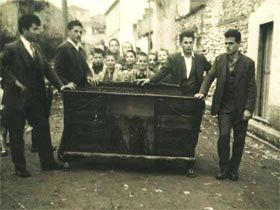 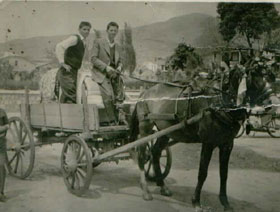 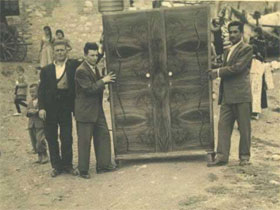 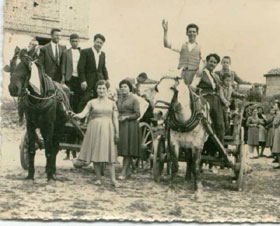 [Speaker Notes: ΑΔΕΛΦΙΑ που πρέπει να παντρεύονται τις αδελφές 

Ο ΠΑΠΑΤΡΕΧΑΣ_1966
Ο Πολύδωρος έχει μια δεκαριά αδερφές και μια θεία να παντρέψει. Είναι θυρωρός σε μια πολυκατοικία και κάνει ό,τι δουλειά μπορεί, για να μαζέψει λεφτά για τις προίκες των αδελφών. Όταν ζορίζουν τα πράγματα, τις βάζει στη σειρά και τις χαστουκίζει.

ΟΙ ΓΑΜΠΡΟΙ ΤΗΣ ΕΥΤΥΧΙΑΣ_1962
Ένας μεσόκοπος κρεατέμπορας, ο Βαγγέλης, πασχίζει να παντρέψει την κακάσχημη αδελφή του Ευτυχία, με τον υπάλληλό του Κλεομένη, ώστε να μπορέσει κι αυτός με τη σειρά του, επιτέλους, να πάρει τη Λίνα, με την οποία είναι αρραβωνιασμένος οκτώ ολόκληρα χρόνια. Όμως, το χέρι της Ευτυχίας διεκδικεί και ένας παράξενος τύπος, ο Κούλης, που δεν έχει δει ποτέ του τη γεροντοκόρη, αλλά έχει πληροφορηθεί πως είναι κάτοχος 120.000 λιρών, θέλοντας μ’ αυτόν το γάμο να κάνει την τύχη του. Σε μια εκδρομή στην Ύδρα, ο Κλεομένης καταγοητεύεται από τη νόστιμη ανεψιά της Ευτυχίας, τη Γιούλα. Ο Κούλης εξακολουθεί να πολιορκεί την Ευτυχία, αλλά κάποια στιγμή εμφανίζεται η μνηστή του και βάζει τα πράγματα στη θέση τους. Η πλούσια τελικά είναι η Γιούλα που κι αυτή είναι ερωτευμένη με τον Κλεομένη, ο οποίος έτσι κάνει την τύχη του. Αλλά και η Ευτυχία δεν μένει παραπονεμένη καθώς παντρεύεται τον Χαρίλαο, τον νεανικό έρωτά της, ο οποίος την ξαναβρήκε μετά από τόσα χρόνια.]
[Speaker Notes: Ο ΓΑΜΠΡΟΣ και ο ΠΡΟΙΚΟΘΗΡΑΣ_1967

Ο Ζαχαρίας κι ο Θωμάς είναι δυο καλοί φίλοι και συνάδελφοι. Ο Θωμάς αναζητεί μια πλούια νύφη, την οποία τελικά βρίσκει ο Ζαχαρίας, όλως τυχαίως, στο συμπαθητικό πρόσωπο της Ουρανίας η οποία τον ερωτεύεται κεραυνοβόλα και τον καλεί στην έπαυλη του μεγαλοεπιχειρηματία πατέρα της που φέρει το σημαδιακό όνομα κύριος Χρυσός. Ο Θωμάς, όμως, που τρώγεται απ’ τη ζήλια του, ξεφουρνίζει τα νέα στην Ελευθερία, ( το μακρόχρονο «αίσθημα» του Ζαχαρία), η οποία βρίσκει τρόπο και πιάνει δουλειά στην έπαυλη του επιχειρηματία ως καμαριέρα. Ο Ζαχαρίας είναι τώρα παγιδευμένος ανάμεσα στις δύο γυναίκες και προσπαθεί να τα βολέψει κάπως, αλλά τελικά θα επιλέξει την Ελευθερία, αφήνοντας έτσι την Ουρανία στα χέρια του Θωμά.]
Έδνο (brideprice/bridewealth)
Οι συγγενείς του γαμπρού υποχρεώνονται να δίνουν χρήματα ή να μεταβιβάζουν άλλους πόρους στους συγγενείς της νύφης
Συνένωση δυνητικά εχθρικών ομάδων
Είναι εχθροί μας, θα τους παντρευτούμε.
Παροιμία των Nuer
Η συγγένεια όχι μόνο ως μέρος της πολιτικής πρακτικής αλλά ως κεντρικό «ιδιώμα» της πολιτικής και κοινωνικής ζωής
«Κουμπάροι»=μετατροπή των εχθρών σε «δικούς μας»
«Αδελφοποίηση»=μετατροπή των ξένων σε «δικούς μας»
«Αδελφοποίηση»
To έθνος-κράτος και η συγγένεια
Θεωρητικά αντιθετικά μοντέλα κοινωνικής οργάνωσης
πίστη και αφοσοίωση στη συγγένεια  vs. 
πίστη στο έθνος , στη σημαία  
*θυσία* για το έθνος
ΑΛΛΑ η ιδεολογική κατασκευή του έθνους-κράτος στηρίζεται κεντρικά στην ιδέα της συγγένειας (της κοινής «καταγωγής», της «αδελφότητας», «Μητέρα» του έθνους, κτλ.)
Ενώ πολιτικές του έθνους-κράτους διαμορφώνουν συγκεκριμένα μοντέλα συγγενικών σχέσεων (πυρηνική οικογένεια, τεκνοποίηση, ετεροκανονικότητα)
Ιδιότητα του Πολίτη
δυο νομικά καθεστώτα για την απόδοση της ιθαγένειας
Το δικαίωμα του εδάφους (Γαλλική παράδοση) – παράδοση «νέων» χωρών (π.χ. Η.Π.Α.)
Το δικαίωμα του αίματος (Γερμανική παράδοση)
Jus Soli= το δίκαιο της γης
(Αργεντινή, Βραζιλία, Καναδά, Μεξικό, Παναμά, Πακιστάν, Περού, Η.Π.Α., Βενεζουέλα, κτλ.)
«Υποκειμενική ιθαγένεια»=Γαλλικό μοντέλο
Ernest Renan- 1882 , Τι είναι ένα έθνος; 

«ο άνθρωπος αγαπά σε σχέση με τις θυσίες στις οποίες συναίνεσε και με τα βάσανα τα οποία υπέστη»
Το «αίσθημα» της κοινότητας, παρά «αρχέγονα», εγγενή χαρακτηριστικά (γλώσσα, θρησκεία, πολιτισμός, φαγητό, κτλ.) 
Κοινή ιστορική εμπειρία (κακή ή καλή) & επιθυμία συνέχισης «Το έθνος συγκροτείται από δύο στοιχεία: Το ένα είναι η κοινή κληρονομιά της πλούσιας μνήμης του παρελθόντος. Το άλλο ανήκει στο παρόν και είναι η συναίνεση των μελών που το απαρτίζουν, η επιθυμία τους να παραμείνουν ενωμένα συγκροτώντας ένα ενιαίο σώμα πολιτών».
Jus Sanguinis=το δίκαιο του αίματος
(Ελλάδα, Βουλγαρία, Ιρλανδία, Ιταλία, Ουγγαρία, Ιαπωνία, Τουρκία, κτλ.)
«Αντικειμενική ιθαγένεια»=Το «πατριωτικό» έθνος
«Γερμανικό μοντέλο» (Γιόχαν Χέρντερ) 
	
λογική του αίματος/ καταγωγής 
αρχέγονα στοιχεία (γλωσσά, θρησκεία, πολιτισμός
συναισθηματική διάσταση του έθνους/ μυστικισμός του παρελθόντος

	Volksgeist, το εθνικό πνεύμα υπέρτατης αξίας, ο «λαός», «λαϊκός πολιτισμός»
Ναζί Νόμοι της Νυρεμβέργης (1935)
Νόμος «Προστασία του γερμανικού αίματος και της γερμανικής τιμής»
[Speaker Notes: Με τους νόμους αυτούς οι εθνικοσοσιαλιστές χτίζουν την νομική βάση για τον αντισημιτισμό

1-απαγορεύει γάμους μεταξύ Εβραίων και μη Εβραίων
2-Aπαγορεύονται οι σεξουαλικές σχέσεις μεταξύ Εβραίων και μη Εβραίων
3-Δεν επιτρέπεται σε Εβραίο να προσλαμβάνει μη Εβραία κάτω των 45 ετών
4- Απαγορεύεται Εβραίος να σηκώσει την νέα γερμανική σημαία.
5- Μόνο άτομα με γερμανικό ή συγγενές αίμα έχουν το δικαίωμα να κατέχουν τη γερμανική υπηκοότητα. [ Δηλαδή οι Εβραίοι χάνουν τη Γερμανική υπηκοότητα]
6-Ο νόμος ορίζει ποιος υπολογίζεται Εβραίος, ποιος είναι μισός Εβραίος και ποιος κατά το ένα τέταρτο.]
Το ελληνικό κράτος ως πατρογραμμικό;
Το δικαίωμα στην ελληνική ιθαγένεια μόλις το 1984 συμπεριλαμβάνει τέκνα Ελληνίδων

ΠΡΙΝ από το 1984 «Έλλην είναι ο εξ Ελλήνος πατρός γεννηθείς»
Άλλα «κατάλοιπα» της συγγένειας στην κρατική πολιτική
Συντάξεις για «ανύπαντρες θυγατέρες» (πατερναλιστικό κράτος)
Οι «εθνικοί ήρωες» ως «πρόγονοί» μας (σαν «κλαν»)
Η «Μητέρα Ελλάδα»
Γίνεσαι Έλληνας;
www.kounia.gr
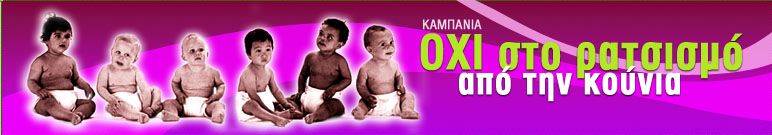 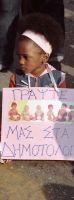 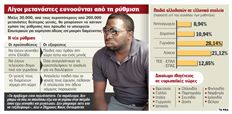 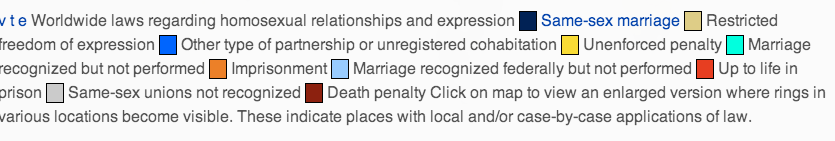 Γάμοι μεταξύ ομοφυλοφίλων
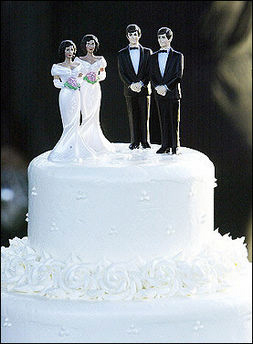 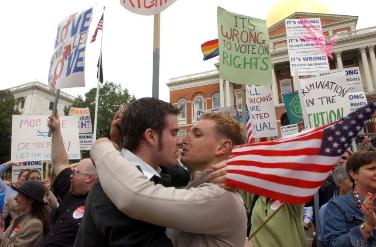 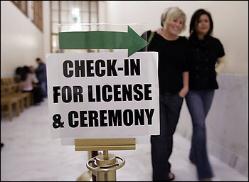 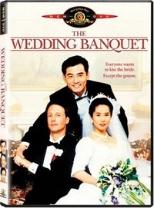 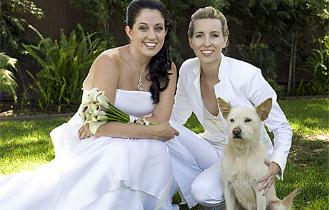 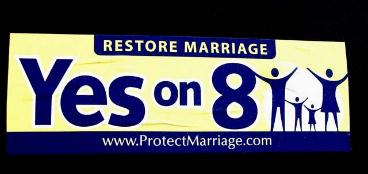 Συντροφικότητα / συσχετικότητα εκτός γάμου
Ένωση χωρίς νομική – θρησκευτική αναγνώριση & τελετουργία 
Μακρόχρονιες ομοφυλοφιλικές σχέσεις σε μέρη - όπως στην Ελλάδα – όπου δεν επιτρέπονται γάμοι μεταξύ ομοφυλοφίλων/
ή όταν αμφισβητείται έτσι κι αλλιώς ο θεσμός του γάμου
Εναλλακτικές μορφές οικογένειας / συσχετικότητας πέρα από ζευγάρια-πυρηνικές οικογένειες (π.χ., συλλογικότητες, γειτονιά, δίκτυα φίλων, κτλ.),
[Speaker Notes: Kibbutz -- ουτοπίες]
Η νέα ‘αγέλη’
Απόσπασμα από Ice Age 2
[Speaker Notes: 22.24-25.50
28.33-29.10 
1.13.10-1.17.30]
Γίνεσαι “Οπόσουμ” (παιχνίδι με την εθνοτική ταυτότητα;)
Έλλη μαμούθ-οπόσουμ
«βιολογικός ντερμινισμός»;
[Speaker Notes: Έλλη αμερικανίδα με καταγωγή από άλλη χώρα (π.χ. σαν ελληνο-αμερικάνα)]
«Αδέλφια»—Οικογένειες που «φτιάχνονται»!
«Θέλω να είμαστε μαζί γιατί θέλουμε όχι γιατί πρέπει…»
[Speaker Notes: Η νέα «ενδογαμία»]
Εγώ ή εμείς;
Η αγέλη
Αντί για αίμα/ γενετικό υλικό = «κόλλα» (ο Σίντ)
Χρηματοδότηση
Το παρόν εκπαιδευτικό υλικό έχει αναπτυχθεί στo πλαίσιo του εκπαιδευτικού έργου του διδάσκοντα.
Το έργο «Ανοικτά Ακαδημαϊκά Μαθήματα στο Πανεπιστήμιο Θεσσαλίας» έχει χρηματοδοτήσει μόνο την αναδιαμόρφωση του εκπαιδευτικού υλικού. 
Το έργο υλοποιείται στο πλαίσιο του Επιχειρησιακού Προγράμματος «Εκπαίδευση και Δια Βίου Μάθηση» και συγχρηματοδοτείται από την Ευρωπαϊκή Ένωση (Ευρωπαϊκό Κοινωνικό Ταμείο) και από εθνικούς πόρους.
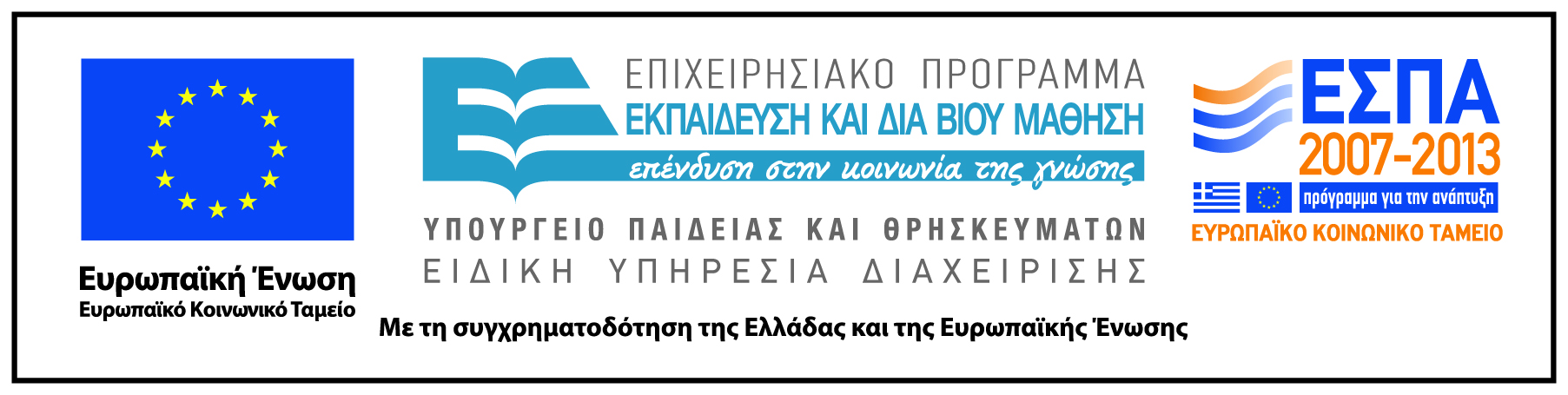 Σημείωμα Αδειοδότησης
Το παρόν υλικό διατίθεται με τους όρους της άδειας χρήσης Creative Commons Αναφορά, Μη Εμπορική Χρήση, Παρόμοια Διανομή 4.0 [1] ή μεταγενέστερη, Διεθνής Έκδοση. Εξαιρούνται τα αυτοτελή έργα τρίτων π.χ. φωτογραφίες, διαγράμματα κ.λ.π., τα οποία εμπεριέχονται σε αυτό και τα οποία αναφέρονται μαζί με τους όρους χρήσης τους στο «Σημείωμα Χρήσης Έργων Τρίτων».
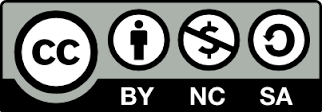 [1] http://creativecommons.org/licenses/by-nc-sa/4.0/ 

Ως Μη Εμπορική ορίζεται η χρήση:
που δεν περιλαμβάνει άμεσο ή έμμεσο οικονομικό όφελος από την χρήση του έργου, για το διανομέα του έργου και αδειοδόχο
που δεν περιλαμβάνει οικονομική συναλλαγή ως προϋπόθεση για τη χρήση ή πρόσβαση στο έργο
που δεν προσπορίζει στο διανομέα του έργου και αδειοδόχο έμμεσο οικονομικό όφελος (π.χ. διαφημίσεις) από την προβολή του έργου σε διαδικτυακό τόπο

Ο δικαιούχος μπορεί να παρέχει στον αδειοδόχο ξεχωριστή άδεια να χρησιμοποιεί το έργο για εμπορική χρήση, εφόσον αυτό του ζητηθεί.
Το copyright έργων τρίτων ανήκει εξ ολοκλήρου στους δημιουργούς τους. Τα έργα χρησιμοποιήθηκαν στο πλαίσιο του μαθήματος αποκλειστικά για εκπαιδευτικούς και μη εμπορικούς σκοπούς.